عنوان مقاله: کارامدی استراتژی تبلیغ: در دفاع از انقلاب اسلامی(رهیافت هایی از امام خمینی(ره) برای دفاع از آرمان های انقلاب اسلامی با تکیه بر الگوی تبلیغات دینی)
نویسندگان: علی ربانی خوراسگانی، وحید قاسمی
منبع: فصلنامه 15 خرداد دوره سوم سال پنجم شماره 15 بهار 1387
صص 154-125
چکیده
در این مقاله سعی شده است کارامدی استراتژی تبلیغ در دفاع از انقلاب اسلامی به عنوان یک  استراتژی بنیادی از یددگاه امام خمینی (ره) استخراج  و ترمیم شود. این معیارها با توجه به محتوای سخنان امام خمینی (ره) به دست امده و سپس در یک الگوی قطری با یکدیگر در ارتباط قرار گرفته است. مجموعه عناصر الگوی مطلوب تبلیغ برای دینداران و در راس آنها روحانیون یکی از اصلی ترین استراتژی بسط آرمان های اسلامی و دفاع از این فرمان ها در  مقابل دشمان در طول تاریخ بوده است.
در این استراتزی بسط آرمان های اسلامی و دفاع از این آرمان ها د رمقابل دشمنان در طول تاریخ بوده است. در این استراتژی مخاطب یا ادله بینه استحکام تفکر دینی در مقابل هر گونه روش ارعاب  و خشونت آشنا می گردد  و با ارکان دین رو به رو می شود. مولفین این مقاله امیدوارن جامع دینی ما به ویژه روحانیت بر اساس آموزه های امام خمینی نه تنها این سنت حسنه را به فراموشی نسپارند. بلکه با بهره گیری از ابزار های جدید هر چه بیشتر به قوت این استراتژی در مقابل سیاست های ارعاب و ئترور غرب افزوده  و احکام تعالی بخش اسلام و آرمان های رهایی بخش انقلاب اسلامی و امام خمینی را به جهانیان معرفی نمایند.
استحکام تفکر دینی
واژگان کلیدی:
استراتژی تبلیغ، انقلاب اسلامی، امام خمینی، تبلیغات دینی
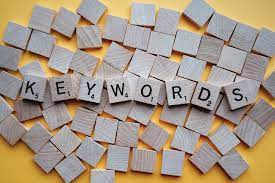 مقدمه
اثربخشی تبلیغات مذهبی و موفقیت روحانیون در ا به عنوان یکی از مهم ترین انتظارات نقشی که برای این گروه اجتماعی تعریف شده است. از موضوعاتی است که همواره از دغدغه های خاطر امام خمینی بوده است و ایشان در بیانات خود از بدو ورود به صحنه مبارزات اجتماعی به مناسک های مختلف گوشه هایی از این دغدغه خاطر را ظاهر کرده است. در این مقاله سعی خواهد شد با استفاده از تحلیل کیفی بیانات ایشان، الگوی مطلوب تبلیغ در مقابل سایر ابزارهای دفاع و نشر ارمان ها و اندیشه ها برای مبلغان مذهبی ترسیم شود و مشخص گردد که متغیرهای مهم و نوع رابطه آنها ب یکدیگر به منظور موفقیت مبلغ دینی در انجام وظیفه خود از نظر ایشان به چه کیفیتی است.
موفقیت مبلغ دینی
در مجموع می توان گفت امام خمینی در استراتژی تبلیغ سعی در پاسخ دادن به پنج سوال اصلی داشته اند. این سوالات به شرح ذیل می باشند: 
1- وظایف مبلغان دینی با توجه به نقش آنها و تعدد انتظارات نقش ایشان(مذهبی، سیاسی، فرهنگی، اجتماعی ، قضایی، اقتصادی و ...) چیست؟ 
2- تبلیغات دشمنان اسلام و انقلاب اسلامی ایران بر چه موضوعاتی متمرکز می باشد و آنها با چه اهدافی دست به تبلیغ می زنند  و دینداران چگونه باید با این تبلیغات مقابله کنند؟ 
3- مخاطرات درونی در جهت ایفای نقش روحانی به ویژه به عنوان یک مبلغ کدامند و چه توجهات و وظایفی در این باره متوجه روحانیون است؟
4- اهمیت نقش یک عالم دینی در نظام اجتماعی ایران در دوره پس از انقلاب اسلامی در چه مواردی است و ضرورت توجه روحانیون به این موضوع در چیست؟ 
5- ابزارهی مختلف تبلیغی که مبلغان دینی و به طور کلی دینداران باید به آنها توجه بیشتری نمایند کدامند و این ابزارها چه نقشی در مبارزات نوین امپریالیسم غرب با اسلام دارند؟ 
6- در قسمت های آتی تلاش می شود ضمن پاسخ گویی به هر یک از سوالات پنج گانه فوق مشخص شود که این پنج مقوله چگونه با یکدیگر در ارتباط هستند به نحوی که جامعه دینی  و عالمان دین با توجه و عمل به آنها می توانند به عنوان یک مبلغ در نقش خود توفیق حاصل کنند.
الف- کارویژه های روحاینت در استراتژی تبلیغ
بخش اصلی و محور سخنان امام خمینی درباره روحانیون به وظایفی مربوط می شود که از ایشان در نقش خود و به ویژه بازتعریف نقش آنها در دوره پیش از انقلاب اسلامی انتظار می رود. این انتظار هم به عنوان یک انتظار مبتنی بر آموزه های مکتب اسلام تعریف شده است و هم به عنوان انتظاراتی که قشرهای مختلف مردم از تفکر روحانیت پیدا کرده اند. هر چند بین این دو عملا نمی توان تفکیکی معنادار قایل شد.
بازتعریف نقش آنها
این وظایف در دیدگاه امام خمینی آن تعدد و تنوع در خور ملاحظه ای برخوردار است که حاکی از سنگینی نقشی است که بر گروه یا قشر اجتماعی روحانیت بعد از انقلاب قرار دارد و می تواند این قشر را با فشار نقش و تعارض نقش رو به رو سازد. تنها بیان تیتروار این وظایف ده ها صفحه فضای نوشتاری را طلب می کند.
از مهم ترین نکات قابل توجه در این بخش توجه به شیوه های رفتاری روحانیون است موارد متعددی از وظایف به رفتار و عمل روحانیون و توجه ایشان به این شیوه ها با توجه به  ارزیابی رفتار ایشان از جانب مردم است. توجه به زهد به ویژه زهدی که می توان آن را زهدی این جهانی نامید در بیانات امام خمینی بارها تکرار و بر ان تاکید شده است. توجه به ارزشهای فرامادی و مبارزه باخواهش های نفسانی و دوری از منافع شخصی موضوعی است که به دفعات مورد توجه و اشاره ایشان قرار گرفته است.
زهدی این جهانی
یکی از نکاتی که از مجموع دیدگاه های ایشان درباره روحانیون می توان دریافت اینکه امام خمینی روحانیت را یک مجموعه یکپارچه و به هم پیوسته قلمداد کرده و وظایفی که برای ایشان بر شمرده عمدتا صرف نظر که برای ایشان برشمرده عمدتا صرف نظر از این است که آیا یک روحانی در محیط نظامی خدمت می کند. در مقام یک مبلغ در یک روستاست  در مقام رییس جمهور یا نماینده مجلس است و یا در نقش یک معلم وظایف روحانیون را با توجه به نقش تبلیغی رییس آنها می توان به شیوه زیر طبقه بندی کرد.
دوری از هوا و هوس های نفسانی و توجه به معنویات در  برابر مادیات از جمله وظایفی است که امام خمینی همواره به شیوه های گوناگون برای روحانیون مورد تاکید قرار داده اند. به عنوان نمونه ایشان هموراه اظهار داشته اند که برای خدا کار کنید و نه برای مقام و منصب
وظیفه شناختی و واقع گرایی در آن
در این رابطه روحانیون باید آنچه در نزد افکار مردم ایران یا افکار عمومی جهانیان به عنوان نقطه  کور مطرح است روشن نمایند. در تبلیغ به صحت تبلیغات اهمیت فراوان دهند و د ران مبالغه نکنند. سلامت تبلیغ امری شناختی است که به لحاظ روان شناسی تبلیغات از مهم ترین  عوامل موفقیت تبلیغات در بلند مدت ارزیابی می شود. امام خمینی همواره تاکید داشته اند اسلام را آن طور که هست باید عرضه اشت و معرفی کرد. چهره واقعی اسلامی را باید ابلاغ کرد.
صحت تبلیغات
شناساندن اسلام به سایر ملت ها از دیگر وظایف شناختی است که از دیدگاه امام خمینی روحانیون باید به آن بها دهند. باید احکام اسلام را به مردم بفهمانند و آن چیزی که نادرست و نارواست و در میان مردم جا افتاده است باید تصفیه کنند. 
در میان وظایف سنتی رشد و تکامل فکری روحانیون جوان ایشان مورد تاکید قرار گرفته و همواره بر همکاری و مشورت با افراد مطلع توجه داشته اند. در همین حیطه ثابت کردن مستند دروغ دیگران و پرده برداری از بوق های تبلیغاتی بیگانگان نیز به دفعات مطرح شده است.
گفتن مسائل روز و فراموش نکردن آن و همچنین گفتن مسائل اخلاقی و اعتقادی نیز از دیگر وظایف شناختی است که امام خمینی برای روحانیون و در گفت گوی با ایشان توصیه کرده اند(رجوع کنید به اخلاق از دیدگاه امام خمینی ص 13-9 وص 21)
گفتن مسائل روز و فراموش نکردن آن
معنویت گرایی
دوری از هوا  و هوس های نفسانی و توجه به معنویات در برابر مادیات از جمله وظایفی است که امام خمینی همواره به شیوه های گوناگون برای روحانیون مورد تاکید قرار داده اند. به عنوان نمونه ایشان هموراه اظهار داشته اند که برای خدا کار کنید و نه برای مقام و منصب از  طمع دوری کنید. از هواهای نفسانی دوری کنید. از خودنمایی بپرهیزید در زندگی سادگی را پیشه کنید به معنویات به جای مادیات توجه کنید  و معنویت را به مردم بفهمانید. تزکیه نفس را بالاتر از تحصیل علم و حمت قرار دهید و تحصیل را با تهذیب همراه کنید و از منافع  شخصی بپرهیزید (رجوع کنید روحانیت طلایه دار اسلام فقاهت از دیدگاه امام خمینی ص 78-77) تبلیغات از دیدگاه امام خمینی ص 3؛ اخلاق از دیدگاه امام خمینی ص 16 و ص 27-22 نقش روحانیت در اسلام ص 48)
این ها مجموعه ای است که در بین مجموع وظایف روحانیون از دیدگاه امم خمینی می توان انها را تحت عنوان معنویت گرایی گروه بندی کرد.
-عمل گرایی
عمل گرایی به معنای محدود نشدن در حوزه فکر و نظر و وارد صحنه  و میدان عمل شدن، یکی از مححور هایی است که در دیدگاه های امام خمینی درباره وظایف روحانیون مشاهده  می شود. در این رابطه به عنوان نمونه می توان به موارد زیر اشاره کرد: 
اهمیت تبلیغ عملی (تبلیغات از دیدگاه امام خمینی، ص 10)
ورود به  میدان عمل در لحظه ضرورت (روحانیت طلایه دار در اسلام فقاهت از دیدگاه امام خمینی صص 57، 61)
اهمیت عمل و حل گرفتاری های مسلمین (امام و انقلاب فرهنگی ص 89-87)
هم زمانی علم و عمل (امام وانقلاب فرهنگی ص 5)
کفر ستیزی و آرام نماند د ربرابر ستم ستمکراان امام و روحانیت، ص 56)
پشتیبانی از استقلال کشورهای اسلامی (امام و انقلاب فرهنگی ص 99-105)
وحدت گرایی
می توان گفت وحدت و تاکید امام خمینی بر ان موضوعی است که احتمالا بیش از هر موضوع دیگری از جانب ایشان مورد تاکید قرار گرفته است وحدت میان روحانیون وحدت میان مردم وحدت روحانیون و مردم وحد حوزه و دانشگاه یا به تعبیر ایشان وحدت فیضیه و دانشگاه  و وحدت کشورهای اسلامی از زمینه هایی هستند که در آنها اهمتی وحدت توسط ایشان مورد یاداوری و تاکید  قرار گرفته است. در همین زمینه می توان به برخی موارد اشاره کرد:
هماهنگی بین همه نهاد ها در تبلیغ (درس هایی از وصیت نامه امام خمینی، ص 92-93)
حفظ وحدت در برابر تبلیغات دشمنان(درس هایی از وصیتنامه امام خمینی ، ص 92 و 93)
طرد و دور نکردن دانشگاهیان، وحدت حوزه  و دانشگاه، پیوند با دانشگاهیان و جوانان شکستن سد بین فیضیه و دانشگاه (امام و روحانیت، ص 60، 454-456 امام و انقلاب فرهنگی ص 150-154)
همه یک هدف را دنبال کردن (امام و انقلاب فرهنگی ص 114)
حفظ جماعات (امام و انقلاب فرهنگی ، ص 14، درس هایی از وصیت نامه امام ص 88)
پیوند و انسجام با مردم (امام و انقلاب فرهنگی، ص 106)
جفظ وحدت کلمه و ...(امام و انقلاب فرهنگی، ص 106 درس هایی از وصیتنامه  امم خمینی ص 89-90)
کمیت گرایی توام با کیفیت
کمیت گرایی در اینجا نه به معنای علیه کمیت بر کیفیت بلکه تنها نشان دهنده یکی از ابعاد مورد نظر امام خمینی  در تبلیغات توسط روحانیون است در واقع بر اساس این متغیر مشخص می شود که ایشان همواره بر گسترش تبلیغات و اکتفا نکردن به ان چه هست توجه داشته و خواهان افزایش حجم تبلیغات موجود بوده اند. این متغیر را می توان در اشاره های ایشان به مواردی نظر موارد ذکر شده در زیر یافت: 
دامنه دار کردن تبلیغات (امام و روحانیت ص 59)
حجم زیاد تبلیغات  و توجه به ایجاد مجامع تبلیغات (تبلیغات از دیدگاه امام خمینی  ص5)
 احتیاج  به مجالس تعزیه و روضه بیشتر از گذشته (در سهایی از وصیت نامه امام خمینی، ص 39-50)
در عین حال علاوه بر این به طور مستقیم و غیر مستقیم می توان کیفیت گرایی را در بسیاری از گفته های ایشان یافت. به عنوان مثال برخی اشاره های ایشان در این رابطه عبارتند از: 
محتوا دادن به صورت ها(نقش روحانیت  در اسلام، ص 59-60)
تصفیه آن چیزی که نارواست و...(امام و روحانیت ص 9 و ص 24-30)
عدالت گرایی
عدالت خواهی عدالت جویی و به طور کلی عدالت گرایی یکی دیگر از متغیرهایی است که می توان از مجموعه بیانات امام خمینی درباره روحانیت و تبلیغات استخراج کرد. این متغیر را در جنبه های مخالف اقتصادی اجتماعی می توان مشاهده کرد. به عنوان نمونه  می توان به تاکیدات ایشان در موارد زیر اشاره کرد: 
برخورد یکسان با فقیر و غنی و خدمت به همه مردم خصوصا مستضعفان (درس هایی از وصیتنامه امام خمینی ، ص 62)
اقامه عدالت اجتماعی (نقش روحانیت در اسلام، ص 59)
فرق نگذاشتن بین شهرهای بزرگ با روستاهای کوچک (امام و روحانیتريال ص 261-262)
مردم گرایی
مردم از اصلی ترین پایه هایی هستند که در اندیشه و بیانات امام خمینی عامل حفظ نظام اسلامی می باشند. با تحلیل محتوای کمی سخنان ایشان احتمالا یکی از واژه هایی که  در کنار  واژه هایی نظیر اسلام  و وحدت بیش از سایر واژه ها توسط ایشان ابراز شده است. واژه مردم است تاکید بر مردم در قالب های مختلفی توسط ایشان  ارائه شده است. تاکید ایشان بر موراد زیر را می توان به عنوان نمونه هایی از مردم گرایی و اهمیت ان دانست:
خدمت به مردم(اخلاق از دیدگاه امام خمینی ، ص 91-101)
اهمیت توجه به مردم و فکر و قلوب مردم (اخلاق از دیدگاه امام خمینی ص 17)
کار برای ملت به راست و چپ (اخلاق از دیدگاه امام خمینی ص 104 -105)
پیوند و انسجام با مردم(اخلق از دیدگاه امام خمینی ص 18)
فهماندن احکام اسلام به مردم (تبلیغات از دیدگاه  امام خمینی ص 3 و 4 )
تشویق مردم(تبلیغات از دیدگاه امام خمینی ، ص 310)
فهماندن واقعیات به مردم (تبلیغات از دیدگاه امام خمینی ص 311)
غفلت زدایی از مردم (تبلیغات از دیدگاه امام خمینی ص 354)
آشنا کردن مردم به وظایف سیاسی اجتماعی و فرهنگی شان (امام و روحانیت، ص 353)
اصول گرایی دینی
اصول گرایی یکی از متغیرهایی است که مورد نظر امم خمینی بوده است این متغیر در کنار توجه به مقتضیات زمان و ابزارهای دنیای نوین قرر گرفته است و به معنای جدایی از دنیای جدید و فراغت از زمان حال  و بازگشت به گذشته نیست . در واقع متغیرهایی که در این بخش از نوشتار سعی در تجزیه آنها داریم تنها تجزیه ای نظری به منظور شناخت بهتر اندیشه های امام است و در واقع این متغیر ها در یک کل یا مجموعه قرار می گیرن و هیچ یک را نمی توان در دیدگاه امام از دیگری تجزیه کرد. با این حال تاکید بر حفظ اصول و سنت های اصیل دینی به همان شیوه های گذشته و برگزاری مناسک مذهبی را به روشنی می توان در بیانات ایشان مشاهده کرد. به عنوان نمونه می توان به موارد زیر اشاره کرد:
اهمیت حفظ مسجد (نقش روحانیت در اسلام  ص 72) امام و انقلاب فرهنگی ص 112)
مسجد به عنوان مرکز تبلیغ اسلام (تبلیغات از دیدگاه امام خمینی ص 72 و 73)
زنده نگه داشتن عاشورا با همان وضع سنتی (امام و روحانیت ، ص 491)
گفتن شعر و نثر در فضایل  و مصائب اهل بیت(ع) (درس هایی از وصیت نامه امام خمینی ص 40 و 45)
مرثیه خوانی (امام وروحانیت ص 491)
روحیه را مفصل خوانی نه مختصر دست بر نداشتن از روضه (امام و روحانیت، 492)
بزرگداشت حماسه عاشورا و سیدالشهدا(درس هایی از وصیت نامه امام خمینی 39-5)
حفظ اعیاد و مجالس عزا، مجالس عزا باعث هماهنگ کردن ملت می شود (امام و روحانیت، ص 491، درس هایی از وصیتنامه  امام خمینی ص 41)
توجه به تبلیغ در محرم و صفر (درس هایی از وصیتنامه امام خمینی ص 43)
خداجویی
به طور کلی باید گفت فرهنگ تبلیغ توسط قشر روحانی با محوریت خداوند تبارک و تعالی است. در انجام هر رفتار و در ارسال هر پیام روحاین باید خدا را در نظر داشته باشد و ایقای نقش خود را به عنوان وظیفه ای الهی بنگرد. تبلیغ در نهایت برای خدا انجام می شود. در ان  رابطه برخی موارد که مورد تاکید ایشان بوده است به عنوان نمونه عبارتند از : 
تبلیغ برای خدا (اخلاق از دیدگاه امام خمینی ، ص 28 و 29)
تبلیغ وظیفه ای الهی(اخلاق از دیدگاه امام خمینی ص 26 و 27)
کار برای خدا نه مقام  و منصب (اخلاق از دیدگاه امام خمینی ص 44 و 45)
کار برای خدا بدون ریاکاری و نمایش (اخلاق از دیدگاه امام خمینی ، ص 30)
روحانی باید یادآور پیامبر اسلام (ص) باشد (روحانیت طلایه دار اسلام فقاهت از دیدگاه امام خمینی ص 89)
حاضر دانستن خدای تبارک و تعالی در هر چه اخلاق از دیدگاه امام خمینی ص 88-89)
اسلام خواهی
حفظ اسلام و احکام و قوانین آن سرلوحه انتظارات نقش روحانیت محسوب می شود. در واقع موفقیت نقش روحانیت بر اساس این معیار است که این ضعف تا چه حد در حفظ اسلام و انتقال آن به نسل های آینده موفق بوده است. 
بسیاری از مواردی که امام خمینی درباره نقش روحانی عنوان کرده اند مستقیما یا غیر مستقیم به این انتظار نقش مربوط می شود. در هر حال در این رابطه می توان به موارد زیر به عنوان نمونه اشاره کرد:
دفاع از احکام اسلام(روحانیت طلایه دار اسلام فقاهت از دیدگاه امام خمینی ص 98)
آمادگی برای فدا کرن جانمان برای اسلام (امام و روحانیت ص 46)
حفظ قوانین اسلام سر لوحه  مرام روحانیون (امام و روحانیت  ص 44)
دمیدن روح شهامت و شجاعت و شهادت در کالبد مردم(امام و روحانیت ص 43)
هدف اصلی در هر فعالیتی اسلام است (نقش روحانیت در اسلام ص 42و 43)
اسلام از هر چیز عزیز تر است آماده ایم اسلام را حفظ کنیم (اخلاق از دیدگاه امام خمینی ص 99)
کارآمدی در بهره گیری از نیروی انسانی
نیروی انسانی متخصص به عنوان یکی از مهم ترین انواع سرمایه محسوب می شود که توانایی بهره گیری از ان نقش مهمی در دستیابی به اهداف سازمانی یا اهداف تبلیغی دارد. این موضوعی است که امام خمینی بر ان تاکید کره اند و طرد نیروی توانمند را به کمتر دلایلی مجاز شمره اند و بیشتر اعتقاد به استفاده از توان افراد همرا با اعمال شیوه های نظارتی بوده است در این رابطه به عنوان نمونه می توان به موارد زیر اشاره کرد: 
اهمیت افراد و از دست ندادن آنها حتی یک نفر (امام و روحانیت، ص 191، نقش روحانیت در اسلام ص 19)
طرد نکردن دانشگاهیان (امام و روحانیت ص 191)
همکاری روحانیون نویسندگان و هنرمندان (تبلیغات از دیدگاه امام خمینی ص 246 و 247)
مشارکت دادن سایرین و نظارت بر کار آنها (تبلیغات از دیدگاه امام خمینی ص 79)
موقعیت شناسی (زمان شناسی)
آشنایی با مقتضیات زمان و نیازهای نظام اجتماعی موضوعی که در ضمن سنت گرایی مورد توجه و تاکید امام خمینی قرار داشته است. پاسخ گویی تبلیغات مذهبی به نیازهای احساس شده در یک نسل مشخص، نقش مهمی در اثربخشی پیامهای تبلیغی خواهد داشت.  در حالی که دور بودن پیام های تبلیغی از نیازهای مخاطبان می تواند تبلیغات انجام شده را غیر کارامد و غیر اثربخش  نماید و آن را با شکست مواجه سازد در این رابطه می توان به موارد زیر اشاره کرد: 
عدم انفعال در تبلیغ، عضو فعال در جامعه بودن (امام و روحانیت، ص 205  و 206)
استفاده از فرصت ها(امام و روحانیت ص 994، نقش روحانیت در اسلام ص 22)
فرصت ندادن به دشمن (تبلیغات از دیدگاه امام خمینی ص 312)
سنت گرایی
در مجموع باید یاداور شد که وظایف روحانیون به ویژه در نقش یک مبلغ به لحاظ علمی و در  واقع قابل تجزیه  از یکدیگر نیست و همگی به عنوان یک عامل یا مجموعه کلی می باشند که در کنار یکدیگر قرار می گیرند. تجزیه آنها بیشتر به لحاظ نظری  و برای شناخت بیشتر می تواند مفید واقع شود. این موضوع در شکل زیر نمایش داده شده است.
ب) تاکتیک های تبلیغاتی دشمنان انقلاب اسلامی
سوال دومی که بر اساس یک تحلیل محوایی سخنان امام خمینی می توان گفت ایشان در پی پاسخ گویی به ان بوده اند به این شرح است که تبلیغات دشمنان اسلام و انقلاب اسلامی ایران بر چه موضوعاتی متمرکز بوده و آنها چه اهدافی دست به تبلیغ می زدند و دینداران و در راس آن روحاینون چگونه باید با این تبلیغات مقابله کنند؟
مقابله با اهداف تبلیغی دشمنان ایران و انقلاب اسلامی به عنوان حوزه ای ست که هر چند به بحث وظایف روحانیت در ارتباط نزدیک  و در واقع جزیی از ان است اما به علت اهمیت موضوع می توان آن را به عنوان مقوله ای جداگانه نیز مورد بررسی قرار داد. در ای رابطه می توان زیر اشاره کرد:
تاکیتک تفرقه افکنی و مقابله با آن
به همان نحو که وحدت و یکپارچگی در درون و بین روحانیون و مردم به عنوان یکی از انتظارات مهم نقش روحانیت تعریف شده است. در برابر دشمنان دارای هدف تفرقه افکنی و از بین بردن این وحدت و یکپارچگی هستند. آگاهی و مقابله با این هدف دشمنان از وظایف یک روحانی به ویژه در نقش یک مبلغ است. در هر حال باید توجه داشت که روحانی در نقش  تبلیغی قرار دارد. چه نقش رسمی او مستقیما به تبلیغات مربوط باشد یا خیر در رابطه با هدف تفرقه افکنی دشمن می توان به موارد زیر اشاره کرد:
از بین بردن اتحاد ما از بین بردن همبستگی ما(امام و روحانیت، ص 262-269)
بدبین کردن دانشگاهی و روحانی به هم.  تلاش برای جدا کردن روحانی و دانشگاهی (روحانیت طلایه دار اسلام فقاهت ز دیدگاه امام خمینی ص 27-40 امام و روحانیت ص 282، 283 و ص 382 تا 387)
اختلاف بین روحانیون با صحنه سازی (نقش روحانیت در اسلام ص 39)
جدا کردن مردم و روحانیت روحانیت طلایه دار اسلام فقاهت از دیدگاه امام خمینی ص 25-33 امام د رروحانیت ص 230 و 392 و 393 
بدبین کردن ما به یکدیگر (امام و روحاینت ص 141)
تاکتیک القای وجود دیکتاتوری و مقابله با آن
یکی از اهداف تبلیغی دشمنان ایران و انقلاب اسلامی القای وجود دیکتاتوری  و اختناق با استفاده از جنگ رسانه ای است. این موضوعی است که امام خمینی در مواردی آن را مورد توجه قرار داده و به روحانیون گوشزد کرده اند. موارد زیر به  عنوان برخی از اهداف تبلیغی دشمنان از طرف ایشان ذکر شده است: 
القای وجود دیکتاتوری در ایران(امام و روحاینت ص 374)
القای وجود سلطنت و اختناق (نقش روحانیت در اسلام ص 44)
القای اینکه روحانیون می خواهند دیکتاتوری درست کنند (تبلیغات از دیدگاه امام خمینی ص 40)
تاکتیک ایجاد یاس و ناامیدی و مقابله با آن
مبارزه روان شناختی دشمنان عمدتا بر پایه ایجاد یاس  و ناامیدی نسبت به وضع موجود یا آینده قرار دارد. در واقع آنچه به عنوان تبلیغات سیاه نامیده می شود همان است که ایجاد یاس و ناامیدی کره و این نگرش را القا می کند  که وضع با گذشت زمان بد و بدتر خواهد شد. در چنین وضعیتی هر گونه انگیزه حکت رو به جلو از میان رفته و باعث ایجاد سستی و کرختی در بین افراد و گروه های اجتماعی خواهد شد برخی از مواردی  که در بیانات امام خمینی درباره این هد تبلیغی دشمنان وجود دارد به عنوان نمونه عبارتند از :
تبلیغات سیاه
مایوس کردن مردم در دفاع از حق (تبلیغات از دیدگاه امام خمینی، ص 122، 123)
مایوس کردن جوانان از رهی که رفته اند (نقش روحاینت در اسلام ص 41 و 42)
خستگی مردم از جنگ و مبارزه (تبلیغات از یددگاه امام خمینی ، ص 122)
آشنایی با مقتضیات زمان و نیازهای نظام اجتماعی موضوعی که در ضمن سنت گرایی مورد توجه و تاکید امام خمینی قرار داشته است. پاسخ گویی تبلیغات مذهبی  به نیازهای احساس شه در یک نسل مشخص، نقش مهمی در  اثر بخشی پیام های تبلغی خواهد داشت
تاکتیک  تهاجم فرهنگی و مقابله آن
برخی از مواردی را که بیشتر با هدف از بین بردن هویت فرهنگی (هویت مذهبی و ملی) افراد صورت می گیرد می توان تهاجم فرهنگی نام نهاد. هر چند سایر اهداف نیز غیر مستقیم با این هدف می تواند در ارتباط قرار گیرد. موضوع تهاجم فرهنگی نیز در صورت هایی از جانب امام خمینی مورد اشاره قرار گرفته و روحانیون را به شناخت و مقابله با آن فرا خوانده اند. برخی از موارد ذکر شده  از طرف ایشان به عنوان نمونه عبارت اند از: 
نشان دادن اسلام غیر از ان چیزی که هست (نقش روحانیت در اسلام، ص 52)
از خود بیگانه ساختن مردم (نقش روحانیتدر اسلام ، ص 44)
غرب زده کردن مردم(نقش روحانیت در اسلام ص 44)
معرفی اسلام به عنوان کهنه  پرستی وارتجاع (تبلیغات از دیدگاه امام خمینی ص 22)
جدا کردن مردم از قرآن و اسلام (نقش روحانیت در اسلام ، ص 44 و 51)
قبولاندن به جوانان که همه چیز آنها باید غربی باشد (امام و انقلاب فرهنگی ص 41-39 و 45)
 اینکه دیانت به سیاست کاری ندارد (امام و روحانیت ص 253)
معرفی نادرست اسلام با هدف روی گردانی ممکن و منزوی کردن روحانیت (تبلیغات از دیدگاه امام خمینی ، ص 26)
تاکتیک تخریب روحانیت و مقابله با آن
روحانیت به عنوان یک گروه اجتماعی مستقیما در معرض تبلیغات دشمنان قرار دارد و تحریف و تضعیف این گروه از مهم ترین اهداف تبلیغاتی آنان است. این هدف ممکن است به شکل های مختلفی در آید که باید نسیت به آنها آگاه بود. برخی از موارد اشاره شده از سوی امام خمینی که در آن حمله تبلیغاتی دشمنان به سمت روحانیت را ذکر کرده اند عبارتند از: 
تبلیغات دامنه دار بر ضد روحانیت (روحانیت طلایه دار اسلام  فقاهت از دیدگاه امام خمینی ص 31 امام و روحانیت ص 320)
شایعه سازی(روحانیت طلایه دار اسلام فقاهت از دیدگاه امام خمینی صفحات 61-62)
ایجاد سوء ظن و بدبینی (امام و انقلاب فرهنگی ص 49-60)
هدف اجانب روحانیت و قران است(روحانیت طلایه دار اسلام فقاهت از دیدگاه امام خمینی ص 19)
از بین بردن نفوذ روحانی از بین بردن حیثیت روحانی(روحانیت طلایه دار اسلام فقاهت از دیدگاه امام خمینی ص 18-30 امام و روحانیت ص 136-139 و 297)
جدا کردن روحانیت از سیاست تبلیغ جدایی دین از سیاست (به ویژه بین طلاب جوان) (روحانیت طلایه دار اسلام فقاهت از دیدگاه امام خمینی ص 34- 36)
تبلیغ تز اسلام منهای روحانیت (امام و روحانیت ص 288، نقش روحانیت در اسلام ص 45-46 و ص 52-53)
تاکتیک تضعیف اسلام و مقابله با آن
در برخی موارد دشمنان مستقیما اسلام را مورد نظر دارند و تضعیف آن را به عنوان هدف خود تعریف کرده اند . در چنین مواردی دیگر هدف فرد یا افراد یا گروه های خاصی نبوده بلکه  کلیت اسلام به عنوان یک مکتب مورد نظر است. موارد ذکر شده از طرف امام خمینی به عنوان نمونه عبارتند از: 
نشان دادن اسلام غیر از آن چیزی که کسب (نقش روحانیت در اسلام ص 57)
تبلیغات علیه اسلام نه افراد (روحانیت  طلایه دار اسلام فقاهت از نظر امام خمینی ص 19)
زدن بر چسب ارتجاع و ارتجاعی بودن به اسلام ، مرتجع و کهنه پرست معرفی کردن روحانیون (روحانیت طلایه دار اسلام فقاهت از دیدگا امام خمینی ص 41-44 امام و روحاینت 117 و 118 و 378 نقش روحانیت در اسلام ص 21)
تبلیغ اینکه اسلام توانایی اداره کشور را ندارد(نقش روحانیت در اسلام ، ص 69)
همه مخالفت ها با اسلام است نه با روحانی(روحانیت طلایه دار اسلام فقاهت از دیدگاه امام خمینی ص 17 و 19 امام و روحانیت ص 42)
تاکتیک القای ناتوانی و ناکارامدی نظام اسلامی و مقابله با آن
از بین بردن اعتماد به  نفس و القای ناتوانی در اداره امور کشور و یا القای ناتوانی در مقابله با ابرقدرت ها از دیگر اهداف تبلیغاتی بیگانگان و دشمنان انقلاب اسلامی است. برخی موارد اشاره شده از طرف امام خمینی در این باره عبارتنداز: 
باور این که با ابرقدرت ها نمی توان مقابله کرد (امام و انقلاب فرهنگی ص 41)
القای ناتوانی اسلام در اداره مملکت (تبلیغات از دیدگاه امام خمینی ، ص 29)
القای ناتوانی در اداره امور کشور
در نهایت توضیح این نکته ضرورت دارد که از نظر امام خمینی بعد از انقلاب اسلامی ایران، هجوم تبلیغاتی بیگانگان بیش از هجوم تسلیحاتی ارزان بوده است و لذا مقابله با این تبلیغات اولویت بالاتری از مقابله تسلیحاتی دارد. این هجوم تبلیغاتی با هدف نهایی ایجاد آشفتگی و از میان بردن انقلاب اسلامی صورت می گیرد که لازم است باابزار تبلیغی به مقابله و مقاومت  و خنثی کردن تلاش تبلیغاتی آنان مبادرت کرد.
ج) آسیب شناسی  درون سازمانی روحانیت
آسیب نشاسی نقش روحانیون به عوامل بیرونی (تبلیغات دشمن) محدود نبوده و بخشی از آن به عوامل درونی مربوط می شود  که شناسایی  و تعدیل و از میان بردن آنها یکی از عوامل موفقیت روحانی به ویژه در نقش یک مبلغ است. می توان چنین گفت که سومین سوالی که امام خمینی در رابطه با نقش روحانیون در صدد پاسخ گویی به آن بوده اند به این شرح است مخاطرات برونی در جهت ایفای نقش روحانی به ویژه در نقش یک مبلغ کدام اند و چه توجه و وظایفی در این باره متوجه روحانیون است؟ در این قسمت سعی می شود به این سوال پاسخ داده شود.
در نقش یک مبلغ
-دنیا گرایی
دنیا گرایی یکی از آسیب های مهم درونی در راستای  ایفای نقش روحانی است. تبدیل ارزش های معنوی به ارزش های مادی برای روحانیون یکی از عواملی است که می تواند روحانیت را در انجام وظیفه تبلیغی خود با مخطره یا شکست مواجه سازد. در این رابطه به عنوان نمونه می توان به موارد زیر اشاره کرد: 
سرگرم شدن به دنای مادی و مسائل شخصی (نقش روحانیت در اسلام، ص 37)
مادیات حجاب معنویات شود (امام و انقلاب فرهنگی، ص 14 و 89)
فدا شدن ارزش ها برای منافع مادی و دنیاپرستی و هواپرستی (اخلاق از دیدگاه امام خمینی ص 63)
روحانیت به عنوان یک گروه اجماعی مستقیما در معرض تبلیغات دشمنان قرار دارد و تخریب و تضعیف این گروه از مهم ترین اهداف تبلیغاتی آنان است. این هدف ممکن است که شکل های مختلفی درآید که باید نسبت به انها آگاه بود
بی تقوایی (ضعف در تقوی)
تقوی و پرهیزگاری هر چند در ارتباط با آسیب مادی گرایی قرار دارد اما م یتوان گفت علاوه بر بعد عینی (مادی گرایی) دارای بعد ذهنی اتس. در مادیگرایی چه بسا افراد متوجه این تغییر ارزشی – به دلیل ان که به نوعی هنجار در جامعه تبدیل شده است- نباشند اما زهد و تقوی دارای بعد روانشناختی نیز می باشد و می توان آن را متغیری فراتر از مادی گرایی دانست. در این رابهط می توان به برخی موارد به شرح زیر اشاره کرد: 
اگر عالم فاسد شود و اگر معنویت در کار نباشد، یک مملکت به فساد کشیده می شود(نقش روحانیت در اسلام، ص 47)
اگر روحانی مهذب نباشد، فسادش بیشتر است (نقش روحانیت در اسلام ص 87 امام و انقلاب فرهنگی ص 71-74)
مغرور شدن به خود (نقش روحانیت در اسلام ص 33-32)
مضر بودن علم بدون تقوی (امام و انقلاب فرهنگی ص 3-10)
-سستی و ضعف در شرکت
باید دانست که دشمنان در جنگ  تبلیغی  خود و با قوت و به صورت گسترده عمل می کنند. در این حالت آن چه موفقیت دشمنان را می تواند تضمین کند ضعف و سسی ما در امور مختلف  و به ویژه در امور تبلیغاتی است. باید در امور مربوط به انقلاب  و تبلیغ آن کاملا با قوت و قدرت و جدی حرکت کرد و از ضعف و سستی پرهیز نمود. برخی موارد اشاره شده در این رابطه از جانب امام خمینی عبارتند از : 
سستی و ضعف ما در تبلیغ ضعف و محدودیت ما در تبلیغ تبلیغات از ددیگاه امام خمینی ص 6 و7)
سستی از راهی که رفته ایم (امام و روحانیت ، ص 6)
قوت و گستردگی تبلیغات مخالفان (تبلیغات از دیدگاه امام خمینی، ص 6 و 7)
سستی در فقاهت (امام و روحانیت ص 294-299)
فاصله گرفتن از مردم
همان طور که در قبل نیز اشاره شد حضور مردم در صحنه و حمایت آنها از روحانیت و انقلاب را می توان رمز پیروزی عنوان کرد. در همین حال  اگر مردم بنا به هر دلیلی از روحانیت انقلاب یا ارزش های اسلامی فاصله بگیرند در راه پیروزی  دچار اختلال و مشکل جدی خواهیم شد. امام خمینی به دفعات پیوند میان روحانیت و مردم را به صورت های مختلف مورد توجه و تاکید قرار داده اند و به مواردی نظیر ضعف حضور ملت در صحنه، ترس موقعی است که مردم در صحنه نباشند،  جدا شدن مردم از قران، اعتماد نداشتن به امور جامعه و مصیبت های مردم و کوشش نکردن برای رفع مشکالت در قسمت های مختلف بیانات خود اشاره کرد اند.
تعارض و اختلاف
با وجود قبول اختلاف نظر امام خمینی به ویژه مسئولان و مدیران را از به تعارض رسیدن اختلافنظرها بر حذر کرده اند. یکی از ابعاد وحدت یا وحدت کلمه و در واقع معرف آن را می توان وجود یا فقدان تعارض بین مدیران جست و جو کرد و در این رابطه به دوری از اختلاف نظرهای منجر به تعارض و مانند آن اشاره داشته اند (به عنوان مثال نقش روحانیت در اسلام ص 24-37)
ابعاد وحدت
روحانی نمایان
وجود برخی افراد در ظاهر و صورت روحانی می تواند به روحانیت و ایفای نقش او آسیب وارد کند. مخاطره ای که به ویژه در این رابطه روحانیت با آن روبه رو است. این است که  اگر یک فرد در لباس روحانیت عمل خلاف یا اشتباهی رامرتکب شود با توجه به نقش آنها در جامعه مردم قضاوت می کنند که روحانیون این گونه اند  و تعمیم می دهند. اما دقت و اهمیت در افردی  که به سلک روحانی در می ایند و نظارت بر شیوه های رفتاری آنها برای جلوگیری از افرادی ضرورت می بایدکه امام خمینی آنها را مقدس نما ی روحانی نما نامیده است. در این رابطه  می توان به موراد زیر اشاره کرد:
وجود برخی مقدس نمایان با روحانیون ساختگی، وجود روحانی نمایان (روحانیت طلایه دار اسلام فقاهت از دیدگاه امام خمینی ص 86 تا 97)
اگر اشتباهی کنند نمی گویند فالن فرد، می گویند روحانیت (امام و روحانیت، ص 311)
- جدایی از سیاست  مسائل انقلاب
در ارتباط بین روحانیت و سیاست دو مخاطره یا آسیب وجود دارد که باید از آنها جلوگیری کرد. یکی این که روحانیت را از سیاست جدا دانست و گفته شود که سیاست کار روحانی نیست و دوم اینکه سیاست را فقط از آن روحانیت دانست و سایر قشرهایی از ان محروم کرد. هر دوی این ها آسیب هایی است که باید از ان پرهیز کرد. روحانی باید با سیاست پیوند داشته باشد و مسائل روز و انقلاب را فراموش نکند. به عنوان مثال در این رابطه  می توان به موضوع باور برخی روحانیون به این که  روحانی سیاسی نیست جدا شدن روحانیت از سیاست اشاره کرد(امام و روحانیت، ص 41)
-بی توجهی به صلاحیت و تخصیص
وارد شدن به اموری که در صلاحیت و تخصص یک روحانی خاص نیست، می تواند به بدبین شدن مردم نسبت به روحانیون بینجامد. یک روحانی نباید به اموری وارد شود و مسئولیتی را بپذیرد که توانایی انجام آن را ندارد. این موضوعی است که امام خمینی در مواردی به ان اشاره کرده است. به عنوان نمونه می توان به موضوع  غیر شرعی بودن و بدبین شدن ملت به آنها (به روحانیونی  که بدون صلاحیت مسئولیتی را پذیرفته اند و تعمیم آن به سایر روحانیون ) اشاره کرد.
د- اهمیت  نقش روحانیت در نظام اجتماعی ایران
بخش مهمی از سخنان امام خمینی درباره روحانیت و تبلیغ توجه به اهمیت نقشی است که این گروه به عنون متخصصان دین در ترویج و اشاعه اسلام و حفظ آن و انتقال آن به نسل های اتی دارند. در این بخش از سخنان ایشان است که اهمیت نقش تبلیغی روحانیون کاملا واضح و نمایان می شود و نشان می دهد که تا چه حد تبلیغات و به ویژه تبلیغاتی که از سوی روحانیون انجام می شود دارای ضرورت و اهمیت است تا جایی که گاهی تبلیغات را در راس امور برای روحانیت قلمداد کرده اند.
- اهمیت نقش تبلیغی
در این رابطه سخنان امام خمینی کاملا آشکار نشان می دهد که وظیفه تبلیغی روحانیون تا چه حد اهمیت دارد به نحوی که ممکن است چنین برداشت شود که از وظایف بسیار مهم روحانی تبلیغ است. موارد ذکر شده در این رابطه متعدد و متنوع است در هر حال برخی از مواردی که ایشان به آنها اشاره کرده اند عبارتند از: 
تبلیغ و اهمیت آن (تبلیغات از دیدگاه امام خمینی ص 2 ال 12)
تکلیف بزرگ است(تبلیغ) (امام و روحانیت ص 216)
تحصیل یک تکلیف است و تبلیغ بالاتر از آن، تبلیغات و تعلمیات دو فعالیت اساسی روحانیون (تبلیغات از دیدگاه امام خمینی ص 12)
تبلیغات در راس امور است (تبلیغات از دیدگاه امام خمینی، ص 6)
سلاح تبلیغات برنده  از سلاح در میدان جنگ و اهمیت قلم بالاتر از خون شهیدان(تبلیغات از دیدگاه امام خمینی ص 807)
- رسالت تاریخی
روحانیت به عنوان یک مجموعه یکپارچه دارای رسالتی تاریخی است. هدایت جنبش های اسلامی  و حفظ و اقتدار اسلام در گروه فعالیت های این گروه شناختی می شود. هیچ گروه یا قشر اجتماعی دیگری به اندازه روحانیون در حفظ و اشاعه  و اقتدار دین اسلام تاثیر ندارد هر چند بار دیگر روحانیون باشد. در این رابطه امام خمینی به موارد متعددی اشاره کرده اند که به عنوان نمونه برخی از آنها ذکر می شود: 
حفظ اسلام با همه ابعادش به دست روحانیون (امام و روحانیت، ص 158، 184، نقش روحانیت در اسلام ص 5)
علما پیشرو حرکت های اصلاحی و انقلابی (امام و روحانیت ص 272، 264 و 223)
پیوند روحانی و اسلام (امام و روحانیت ص 342)
کلکم راع  و کلکم مسئول . رعی بیشتر برای علما مطرح است (امام و روحانیت ص 462)
روحانیون مظهر اسلام اند، روحانیت مظهر نبی اکرم (ص) هستند(امام و روحانیت ص 245، نقش روحانیت در اسلام ص 29)
روحانیت نجات دهنده کشور در صورت داشتن تهذیب  و تعهد (امام و روحانیت، ص270)
روحانیون مبین فراند روحانیت کارشناسان اسلام هستند(نقش روحانیت در اسلام، ص 21)
روحانیت حافظ معارف اسلام و فقه. حافظ اخلاق حافظ فلسفه و احکام سیاسی اسلام است(اسلام و روحانیت، ص 271، نقش روحانیت در اسلام ص 5)
مجاهدت روحانیت عامل حفظ اسلام است روحانیون پاسداران اسلام هستند(امام و روحانیت، 272، 273)
روحانیت نادرترین قشری است که زیر بار شرق و غرب نمی رود(امام و روحانیت، ص 190)
روحانیت اساس اسلام است. اسلام منهای روحانیت اسلام منهای محتواست (امام  و روحانیت 190-191، نقش روحانیت در اسلام ص 16 و 17)
 روحانیت قدری بزرگی است که با از دست دادن آن پایه های اسلام فرو می ریزند(نقش روحانیت در اسلام، ص 35 و 36)
- ویژگی های شخصیتی
ویژگی هایی که به لحاظ شخصیتی، امام خمینی برای روحانیون بر شمردند حاکی از اعتماد  و باوری است که ایشان به این گروه داشته و از همین روست که رسالت تاریخی حفظ و اقتدار اسلام را از نقش های انان دانسته اند. علاوه بر مواردی که در بحث رسالت تاریخی روحانیت ذکر شد و برخی از ان ها را می توان به عنوان ویژگی های شخصیتی  روحانیون  ذکر کرد، امام خمینی از وحانیون به عنوان علمای ربانی دانشمندان دیندار، حق پرستان شرافتمد، شرافتمندان وطن خواه و آماده برای جهاد و شهادت نام برده است (رجوع کنید امام و روحانیت، ص 254)
رسالت تاریخی حفظ و اقتدار اسلام
- مردم گرایی
روحانیون در میان مردم نفوذ دارند و مردم آنها را قبول دارند و این در واقع رمز قدرت بالای روحانیت در پیش بردن جنبش ها و حرکت های اسلام خواهی و کفرستیزی است. علاقه مردم به روحانیت به خاطر پیوندی است که روحانیت با اسلام دارد و مردم چون به اسلام علاقه مند به روحانیت علاقه مند می شوند و روحانیون بر ایشان اعتبار دارند. این موضوع به دلیل اهمیتی که دارد یکی از اهداف تبلیغی دشمنان دین به شمار می رود. به این معنا که مخالفان اسلام و انقلاب اسلامی همواره سعی در جدا کردن این دو گروه از یکدیگر داشته اند موارد ذکر شده از پیوند مردم و روحانی در بیانات امام خمینی بسیار متعدد است. در این جا به برخی از آنها اشاره می شود:
مردم، بازار، کشاورز ها، کارگرها، صنعتگرها، و کارگر ها دنبال روحانیت هستند(امام و روحانیت ص 191)
روحانیون عمال اسلام هستند و مردم به اسلام علاقه مندند (نقش روحانیت در اسلام، ص 35)
روحاینت در بین مردم نفوذ دارند (امام و روحانیت، ص 191)
قدرت روحانیت لایزال است ، قدرت مردم است (امام و روحانیت، ص 191)
ه- ابزارهای تبلیغی عالمان دینی در مواجهه با تهاجمات دشمنان انقلاب اسلامی
ابزارهی تبلیغی در مجموع صحبت های امام خمینی در مقایسه با اموری که می توان انها را امور غیر ابزاری نامید و بیشتر اموری رفتاری قلمداد می شوند، کمتر مورد اشاره قرار گرفته اند. در هر حال صحبت های ایشان درابهر ابزارهای تبلیغی به اشاره ای بوده است که در الگوی مطلوب طرح شده در این مطالعه که شامل پنج عامل است یکی از عوامل را به خود اختصاص داده است ابزارها در مقایسه با نیروی انسانی (روحانیت) نقشی فرعی دارند و به هر حال ابزاری هستند در دست روحانیت به عنوان مثال گفته ایشان مبنی بر این که «هیچ عذری پذیرفته نیست چرا که همه ابزارها در اختیار است و یا «انبیا مبنی بر این که «هیچ عذری پذیرفه نیست، چرا که همه ابزار ها در اختیار است» و یا « انبیا به این که فقط تبلیغات لفظی کردند برای پاسداری بلکه تبلیغات عملی آنها بوده است یعنی اعمال آنها در طول تاریخ سرمشق  ما  و همه اهل تاریخ تا ابد باید باشند (تبلیغات از دیدگاه امام خمینی ، ص 10)
اهمیت رادیو و تلویزیون
چنین استباط می شود که در نظر امام خمینی رادیو  و تلویزیون از مهم ترین ابزارهای رسانه یا برای تبلیغ به شمار می آیند و ایشان بر این نکته تاکید کرده اند که تبلیغات باید بیشتر از طریق رادیو و تلویزیون باشد.
اهمیت ابزار نوین
استفاده از ابزارهای نوین در عین توجه به شیوه ها و ابزارهای سنتی مورد توجه امام خمینی بوده اند ایشان در مواردی بر استفاده از ابزارهای روز تاکید کرده  و در این رابطه به ویژه به استفاده از زبان های زنده دنیا در مدارس  و بهره گیری از آنها در امور تبلیغی اشاره نموده است(تبلیغات از دیدگاه امام خمینی ص102)
- کتاب
ان چه در انتشار کتاب به عنوان یک ابزار تبلیغی بیشتر مورد توجه امار  و خمینی بوده است مستند بودن کتاب ها و صحت و سلامت مطالب موجود در ان است و تاکید بر این نکته کم انتشار کتاب با مشورت فضلا بوده و چین خلاف واقع در انها منتشر نشود. اهمیت قلم در این رابطه به اندازه ای است که ایشان بارها تاکید کرده اند که آمریکا با مدرنیزه نمی آید و این که قلم های زهر آگین از سلاح گرم جنایت بار تر است.
البته در کنار سه عنصر مذکور نباید از نقش تاریخی مساجد، حسینیه ها، هیات های مذهبی و سایر تشکیل های سنتی در تبلیغات  و ایجاد پایگاه های مقاومت در مقابل تهاجمات مدرن دشمنان انقلاب اسلامی غافل شد.
در ارتباط بین روحانیت و سیاست دو مخاطره و یا آسیب وجود دارد که باید از آنها جلوگیری کرد. یکی این که روحانیت را از سیاست جدا دانست و گفته شود که سیاست کار روحانی نیست و دوم این که سیاست را فقط از آن روحانیت دانست و سایر قشرها را از آن محروم کرد
با توجه  به مطالب مذکور می توان گفته امام خمینی پنج متغیر اصلی را در رابطه با استراتژی تبلیغ دینی از جانب دینداران وروحانیون در دفاع از انقلاب اسلامی و نشر آرمان های حکومت دینی مطرح کرده اند که توسط مولفان با تحلیل کیفی سخنان ایشان به دست آمد. این متغیرها عبارتند از : 1- انجام وظیفه 2- توجه و مقابله با تبلیغات دشمنان 3- توجه و مقابله با مخاطرات درونی 4- توجه به اهمیت نقش تبلیغی  5- استفاده از ابزارهای تبلغی بر این اساس الگوی مطلوب از دیدگاه امام خمینی برای روحانیون  به شکل زیر قابل ترسیم است: